ORGANISASI PROYEK
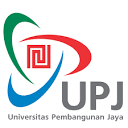 GALIH WULANDARI SUBAGYO, s.T.,M.T.,
PERTEMUAN KE 5MINGGU KE 5
Deskripsi
Mata Kuliah ini membahas berbagai aspek manajemen konstruksi, mulai dari tahap perencanaan (planning), perancangan (design), pelelangan, sampai tahap pelaksanaan dan tahap akhir. Berbagai proses yang terdapat  dalam suatu siklus proyek konstruksi dijelaskan secara umum dan menyeluruh.

TIU		: Mahasiswa memahami berbagai proses yang terdapat dalam 
		  suatu siklus proyek konstruksi secara umum, Menyeluruh dan 
		  memahami sisi manajerial dari suatu proyek konstruksi

Kode Kuliah	: CIV-206

Jumlah SKS	: 3 Kuliah

Sifat Kuliah	: Wajib
Silabus
BAB 1		Manajemen Konstruksi dan Industri jasa Konstruksi
BAB 2		Daur Hidup Proyek (Project Life Cycle)
BAB 3		Pelelangan
BAB 4		Kontrak konstruksi
BAB 5		Organisasi Proyek (Tugas dan Tanggung Jawab) 
BAB 6		Pengantar WBS, Persiapan Tugas Besar dan Tahap perancangan
BAB 7		Penjadwalan proyek
BAB 8		Ujian Tengah Semester
BAB 9		Tahapan Konstruksi
BAB 10		Manajemen Pembiayaan Proyek
BAB 11		Inspeksi dan Quality Assurance dalam Tahap Konstruksi
BAB 12		Pengadaan Barang dan Jasa konstruksi
BAB 13		Jenis Dokumen Proyek Konstruksi
BAB 14		K3 dalam Proyek konstruksi
BAB 15		Presentasi Tahap akhir
BAB 16		Ujian Akhir Semester
KOMPOSISI PENILAIAN
Tugas Besar/Kelompok		35%
Ujian Tengah Semester		30%
Ujian Akhir Semester		35%
PERTEMUAN KE- 5
MINGGU KE - 5
OUTLINE LECTURE 5
Pengantar
Pembentukkan Organisasi Proyek
Macam Struktur Organisasi Proyek
Konsep – Konsep Manajemen Konstruksi
Tugas dan Tanggung Jawab
PENGANTAR
Bentuk  organisasi  akan  terlihat  dalam  struktur  organisasi.  Secara  fisik  struktur organisasi   dapat   dinyatakan   dalam   bentuk   gambaran   grafik   (bagan)   yang memperlihatkan  hubungan  unit-unit  organisasi  dan  garis  wewenang  yang  ada, bagan  ini  merupakan  suatu  hasil  keputusan  tentang  struktur  organisasi  yang bersangkutan   yang   sesuai   dengan   hubungan   fungsi-fungsi   dan   hubungan-hubungan   kontraktual,   dll   yang   menyatakan   keseluruhan   kegiatan   untuk mencapai suatu sasaran
Bagan biasanya disusun secara piramida, di bagian atas menyempit sedangkan bagian  bawah  melebar.  Bagan  tersebut  memperlihatkan  tingkatan-tingkatan yang ada dalam organisasi dan pendelegasian wewenang digambarkan dengan garis lurus dan koordinasi pekerjaan digambarkan dengan garis putus-putus.
CONT…
Beberapa keuntungan yang dapat diperoleh dari penggunaan bagan organisasi, adalah:
Bagan    organisasi    dapat    memperlihatkan    karakteristik    utama    dari organisasi yang bersangkutan.
Bagan   organisasi   dapat   memperlihatkan   gambaran   pekerjaan dan hubungan-hubungan yang ada dalam organisasi.
Bagan  organisasi  dapat  digunakan  untuk  merumuskan  rencana  kerja yang ideal sebagai pedoman untuk dapat mengetahui siapa bawahan dan siapa atasan.
PEMBENTUKAN ORGANISASI PROYEK
Hal yang perlu diidentifikasikan saat pembentukan organisasi proyek .
Tahapan proyek yangdiberlakukan pada organisasi atau proyek
Penetapan pihak-pihak yang terlibat  secara fungsional dalam organisasi proyek,  yaitu bagaimana  hubungan  antar  pihak-pihak  yang  terlibat  dan kapan (bilamana) keterlibatan pihak-pihak tersebut
Disamping  penetapan  organisasi  proyek,  manajemen  puncak  juga  akan mempengaruhibentuk organisasi manajemen proyek yang digunakan.
CONT…
Hubungan   antara   satu   pihak   dengan   pihak   yang   lain   dalam   satu   bagan organisasi dapat terdiri dari 2 hubungan kerja yaitu : 
Hubungan Fungsional
Hubungan  fungsional  adalah  hubungan  sesuai  fungsi  masing-masing  pihak yang  terlibat  dalam  proyek,  seperti  hubungan  antara  konsultan  perencana dan  kontraktor.  Misalnya  ada  tahap  disain  dimana  konsultan  perencana berfungsi  sebagai  perencana,  kontraktor  belum  berfungsi.  Demikian  pula sebaliknya  pada  saat  kontraktor  berfungsi  sebagai  pelaksana  konstruksi konsultan  perencana  sudah  tidak  berfungsi.  Bila  pada  saat pelaksanaan konstruksi    terdapat    masalah    yang    berkaitan    dengan    perencanaan, penyelesaian  masalah  tergantung  hubungan  kerjasama (kontrak)  antara pemilik dengan konsultan perencana dan kontraktor.
Hubungan Kontrak
Hubungan kerjasama (kontrak) adalah hubungan berdasarkan kontrak antara 2 pihak atau lebih yang terlibat kerjasama.Kontrak merupakan kesepakatan (perjanjian) secara sukarela antara 2 pihak yang  mempunyai  kekuatan  hukum.  Kesepakatan  ini  dicapai  setelah  satu pihak  penerima  penawaran  yang  diajukan  olehpihak  lain  untuk  melakukan sesuatu sebagaimana yang tercantum dalam penawaran
MACAM STRUKTUR ORGANISASI PROYEK
Secara garis besar terdapat 2 macam bentuk organisasi pada proyek konstruksi yaitu :

Berdasarkan hubungan kontrak / perjanjian kerjasamanya Struktur  organisasi  berdasarkan  hubungan  kontrak/ perjanjian  kerjasamanya mengatur   hubungan   pihak-pihak   yang   terlibat   dalam   proyek   misalnya hubungan   antara   owner,   konsultan,dan   kontraktor.   Karena   organisasi semacam  ini  mengatur  hubungan  antar  pihak  atau ekstemal  pihak-pihak maka sering disebut pula sebagai organisasi ekstemal.
Organisasi Tradisional
Organisasi  tradisional  banyak/  biasa  digunakan  path  proyek  konstruksi dengan  kondisi  biasa,/  umum.  Ide  pembentukannya  didasarkan  pada pendekatan  pembentukan  organisasi  terpisah (separation  organkadon). Bentuk  organisasi  ini  terdiri  dari  3  pihak,  yaitu  :  pemilik  proyek  yang bertindak   sebagai   manajemen   proyek   konstruksi,   konsultan   disain sebagai  perancang  konstruksi  dan  di  beberapa  proyek  juga  terdapat konsultan   pengawas   sebagai   pengawas   pelaksanaan   konstruksi  dan kontraktor  sebagai  pelaksana  konstruksi.
CONT…
Tahap  proyek  dipisah  antara tahap  disain  dan  tahap  pelaksanaan  kontruksi  dan  tahapan  tersebut berlangsung  secara  berurutan  (sequential). Hubungan  kerjasama  yang ada  terdiri  dan  hubungan  antara  pemilik  dengan  konsultan  dan  pemilik dengan kontraktor. Bila konsultan bertindak sebagai pengawas, tanggung jawabnya  hanya  sebatas  mengawasi  agar  sesuai  dengan  yang  telah didisain tanpa memiliki wewenang merubah disain (harus ada persetujuan pemilik proyek).
Pada  organisasi  tradisional,  dikenal  adanya  kontraktor  utama.  Pekerjaan konstruksi  yang  tidak  dikcrjakan  kontraktor  utama  disubkonkan  kepada sub   kontraktor   atau   kontraktor   spesialis,  dengan   alasan   bahwa   sub kontraktor dapat  melakukan  pekerjaan  spesialis  tersebut  dengan  lebih cepat, biaya yang lebih murah dan mutu yang lebih balk jika dibandingkan dengan   kontraktor   utama.   Hal   ini   disebabkan   karena   jenis   kegiatan tersebut  tidak  biasa  dilakukan  oleh  kontraktor  utama  (kontraktor  utama tidak berpengalaman), kontraktor utama tidak memiliki sumber daya, baik tenaga kerja maupun peralatan
CONT…
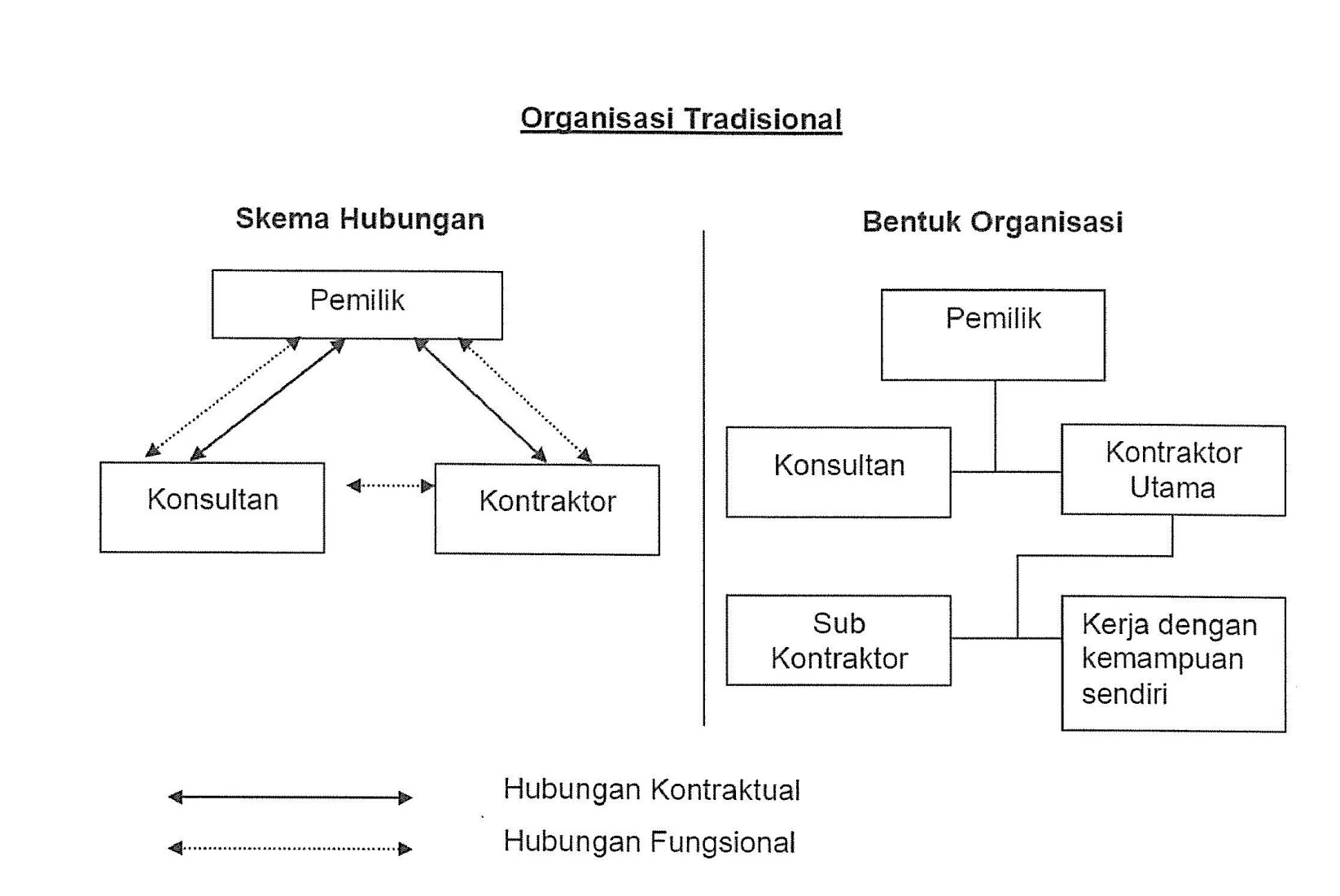 CONT…
Organisasi Swakelola (Owner-Bulder )
Bentuk organisasi swakelola mirip dengan organisasi tradisional, hanya saja unit organisasi  pemberi  tugas  (pemilik)  konsultan  dan  kontraktor  merupakan bagian   yang   tidak   dapat   dipisahkan   dengan   organisasi   pemilik   proyek meskipun  proyek  telah  selesai.  Hal  tersebut  sekaligus  menjelaskan  bahwa ide   pembentukan   organisasi   semacam   ini   didasarkan   pada   organisasi terpadu  (integration  of  organisation). Dalam  bentuk  organisasi  swakelola, tenaga  kerja  dan  pengadaan  bahan  serta  peralatan  dapat  dikontrakkan kepada   pemasok (supplier).   Untuk   proyek-proyek   pemerintah   bentuk organisasi swakelola hanya dilakukan untuk proyek kecil atau proyek darurat (misalnya proyek penanggulangan bencana alam).Tidak  seperti  organisasi  tradisional,  pelaksanaan  tahapan  kegiatan  proyek pada  organisasi  semcam  ini  dapat  dilakukan  secara overlapping karena pemilik proyek berfungsi sekaligus sebagai konsultan dan kontraktor.
CONT…
Ciri-ciri organisasi semacam ini :
Pemilik proyck bertanggung jawab atas perencanaan dan pelaksanaan proyek  (bertindak  juga  sebagai  konsultan  perencana  dan  kontraktor) (owner  reiponsibk  for  design  and  construction  ). Pekerjaan  dapat dilaksanakan   dengan   kemampuan   sendiri   secara   fakultatif   atau dilaksanakan  kontrak*_or/  subkontraktor  ( optional  own  forces  uvrk contractor and subcontractors )
Jenis kontrak yang diterapkan biasanya : hacaga tetap, haraga catuan, atau kontrak konstruksi yang dinegosiasikan. Uxedprice, unit price, or negotiated construction contracts).
CONT…
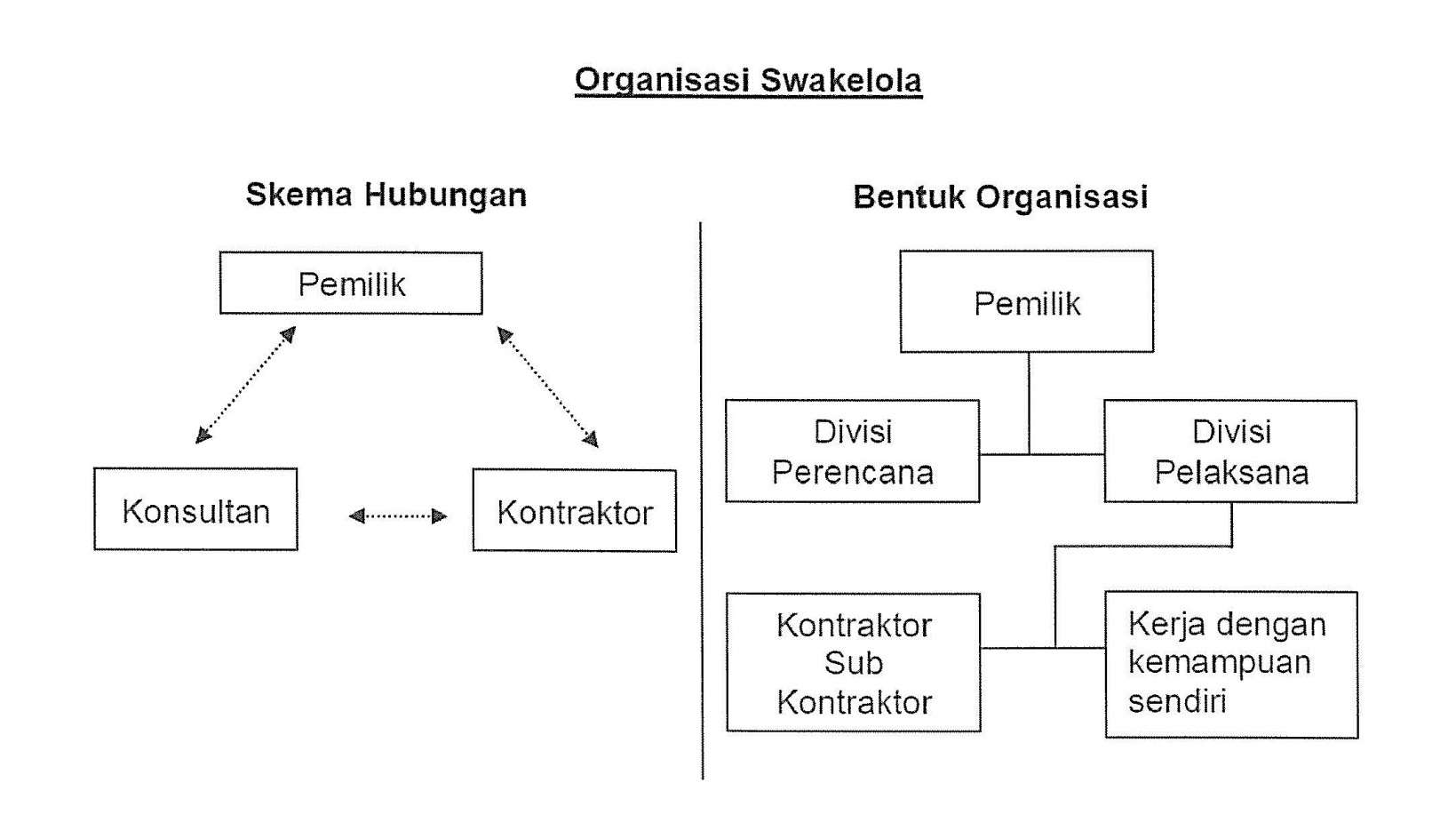 CONT…
Organisasi     Manajemen     Konstruksi (Professional     Construction Management)
Perkembangan   proyek   konstruksi   dengan   dana   yang   semakin   besar menyebabkan  kegiatan  didalam  provek  menjadi  semakin  banyak.  Hal  ini mengakibatkan  pihak-pihak  yang  terlibat  di  dalam  provek  menjadi  semakin banyak  pula  .  Misalnya  dengan  semakin  banyaknya  kegiatan  proyek  maka dibutuhkan semakin banyak kontraktor spesialis. Oleh sebab itu owner tidak cukup mampu unrukmengelola proyeknya sendirian sehingga membutuhkan pihak  lain  yang  membantu  dalam  menggelola  proyek  yang  disebut  dengan pihak manajemen konstruksi.Organisasi  manajeman  konstruksi  berkaitan  dengan  tim  manajemen  proyek terdiri dan manajer proyek (professional construction manajemen ) dan pihak-pihak  lain  (kontraktor,  konsultan  disain,  dan  sebagainya  ),  yang  mempunyai tugas  mengelola  proyek  secara  terpadu  dari  perencanaan  proyek  (project planning), disain,  dan  pelaksanaan  konstruksi.  Hubungan  kontrak  antara pihak  yang  terlibat  dalam  tim  manajemen  provek  bertujuan  meminimalkan hubungan timbal balik di dalam tim manajemen proyek.
CONT…
Pelaksanaan    tahapan    pada    organisasi    semacam    ini    memungkinkan dilaksanakan  secara overlapping karena  pelaksanaan  proyek  seperti  desaindan   pelaksanaan   konstruksinva   sudah   terpadu   di   bawah   koordinasi manajemen  konsruksi.  Dengan  keterlibatan  beberapa  kontraktor  spesialis, pihak manajemen konstruksi mengkoordinasikan agar desain pekerjaan yang satu  dapat  langsung  dikerjakan  oleh  kontraktor spesialis  yang  satu  tanpa menunggu keseluruhan desain selesai. Pelaksanaan semacam ini melakukan satu  kali  pengadaan  konsultan  dan  beberapa  kali  pengadaan  kontraktor spesialis.  Cara  pengadaan  konsultan  dan  kontraktor  semacam  ini  disebut dengan pendekatan paket pekerjaan.
CONT…
Manajemen konstruksi merupakan suatu perusahaan atau organisasi khusus 
yang melaksanakan praktek manajemen konstruksi yaitu :
Bekerja bersama - sama pemilik proyek dan konsultan disain mulai awal provek dan membuat rekomendasi penyempurnaan disain (agar benar - benar memenenuhi kebutuhan/ mutu pemilik), pemilikan teknologi dan metoda konstruksi, membuat jadwal konstruksi dan studi ekonomi  pelaksanaan dan seterusnya ).
Mengusulkan alternatif disain dan metoda pelaksanaan konstruksi yang tepat dan membuat analisa dampak altenatif tersebut terhadap biaya dan jadwal konstruksi.
Memantau perkembangan proyek sedemikian rupa sehingga tidak melampui target yang telah ditetapkan pemilik proyek .
Koordinasi pengadaan peralatan dan bahan dan seluruh kegiatan kontraktor. Koordinasi hal-hal yang berkaitan dengan pembayaran  angsuran,  perubahan,  tuntutan  (datms)  dan  pemeriksaan  agar  sesuai dengan persyaratan disain.
Melaksanakan dukungan/pelayanan yang berkaitan dengan proyek dan dibutuhkan  pemilik  proyek.  Misalnya  koordinasi  permohonan  izin-izin seperti IMB.
CONT…
Ciri-ciri organisasi semacamini:
Manager  konstruksi  umumnya  bertindak  sebagai  wakil  dari  pemilik.(constructon manager usually acting as agent for owner).
Tim meliputi kelompok yang terdiri dari pemilik dan manajer konstruksi, perencana dan kontraktor.
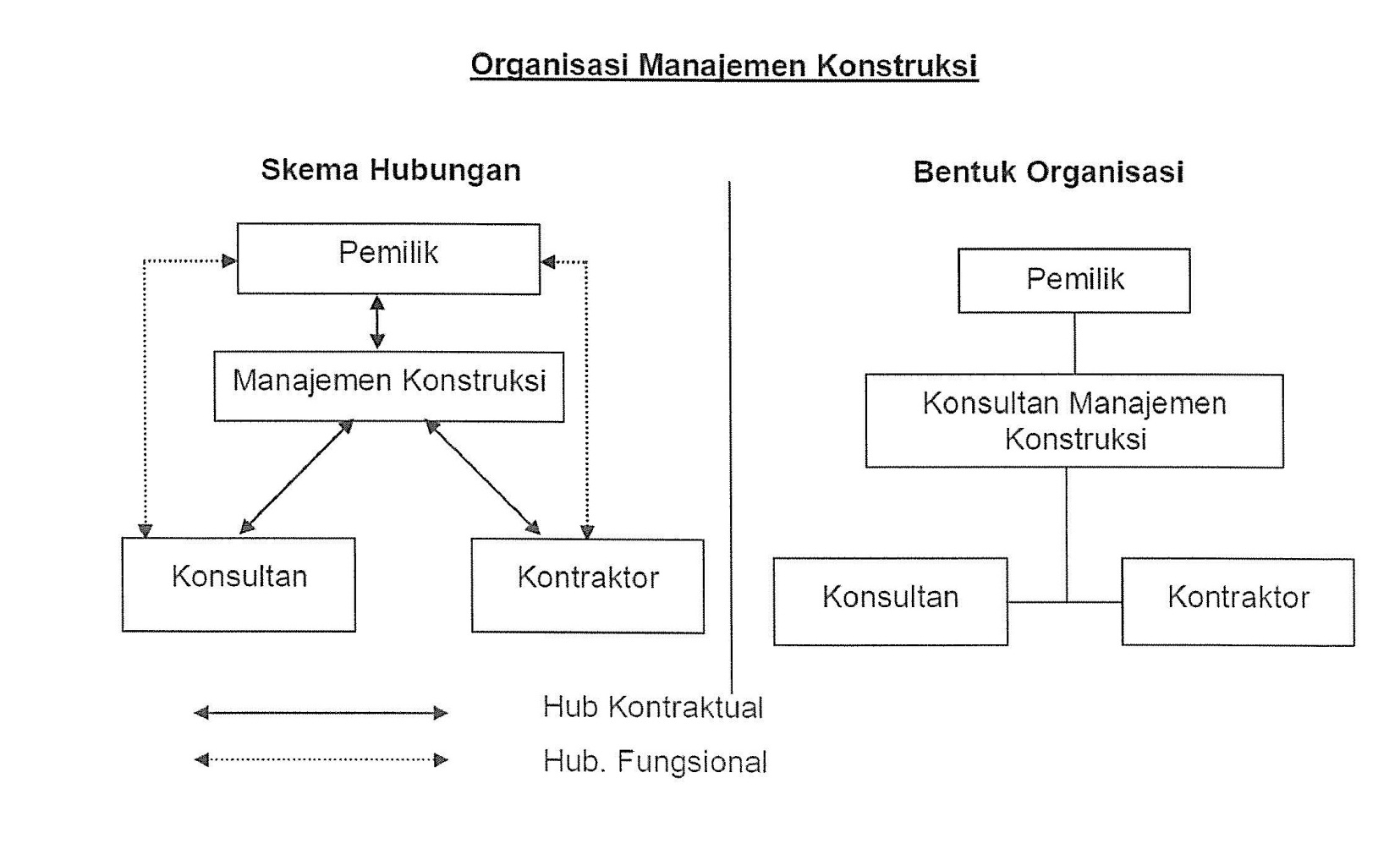 CONT…
Organisasi Turnkey
Pada    proyek - proyek    tertentu    pemilik    proyek    memiliki    keterbatasan kemampuan teknis dan biaya untuk merealisasikan suatu proyek, dan untuk mengatasi  masalah  tersebut  pemilik  proyek  menyerahkan  tanggung  jawab disain   dan   pelaksanaan   konstruksi   (termasuk   pembiayaan)   pada   suatu organisasi (investor,  kontraktor);  pengaturan  seperti  hal  tersebut  dinamakan proyek  atau  organisasi turnkey. Ide  dasar  pembentukan  organisasi turnkey didasarkan   pada   organisasi   terpadu (integration   of   organization) yang menyerahkan semua kegiatan (disain dan pelaksanaan konstruksi) pada satu pihak.  Di  Indonesia  telah  lama  dilakukan  proyek  secara  turnkey  seperti proyek-proyek industri dan jalan tol.Pada   organisasi   semacam   ini   perencanaan   menjadi   tanggung   jawab kontraktor  sesuai  kontrak  antara  kontraktor  dengan  pemilik,  dalam  hal  ini kontraktor menjadi konsultan perencana.
Tidak  seperti  proyek  konstruksi  tradisional,  pelaksanaan  tahapan  proyek pada    organisasi    semacam    ini    memungkinkan    dilaksanakan    secara overlapping karena  tanggung  jawab  desain  dan  pelaksanaan  konstruksi sudah  pada  satu  pihak.  Ketika  tahap  pengadaan  konsultan  dan  kontraktor, pengadaannya cukup dllakukaan satu kali yaitu sebelum tahap perencanaan/desain  dimulai. Pendekatan  desain  dan  pelaksanaan  konstruksi  sekaligus atau biasa dikenal dengan pendekatan merancang dan melaksanakan.
CONT…
Ciri-ciri organisasi semacam ini:
Satu  perusahaan  yang  bertanggung  jawab  balk  untuk  perencanaan maupun pelaksanaan konstniksi (single firm responsible for both design and construction ).
Ada    keterlibatan subkontraktor - subkontraktor spesialis (specialty subcontractors)
Jenis kontrak yang diterapkan pada bentuk organisasi seperti ini adalah harga tetap, harga maximum bergaransi, atau kontrak konstruksi disain dengan  biaya  tambah  upah  tetap (fixed  price,  guaranteed  maximum price, or cost plus a fee design-construction contract) .
CONT…
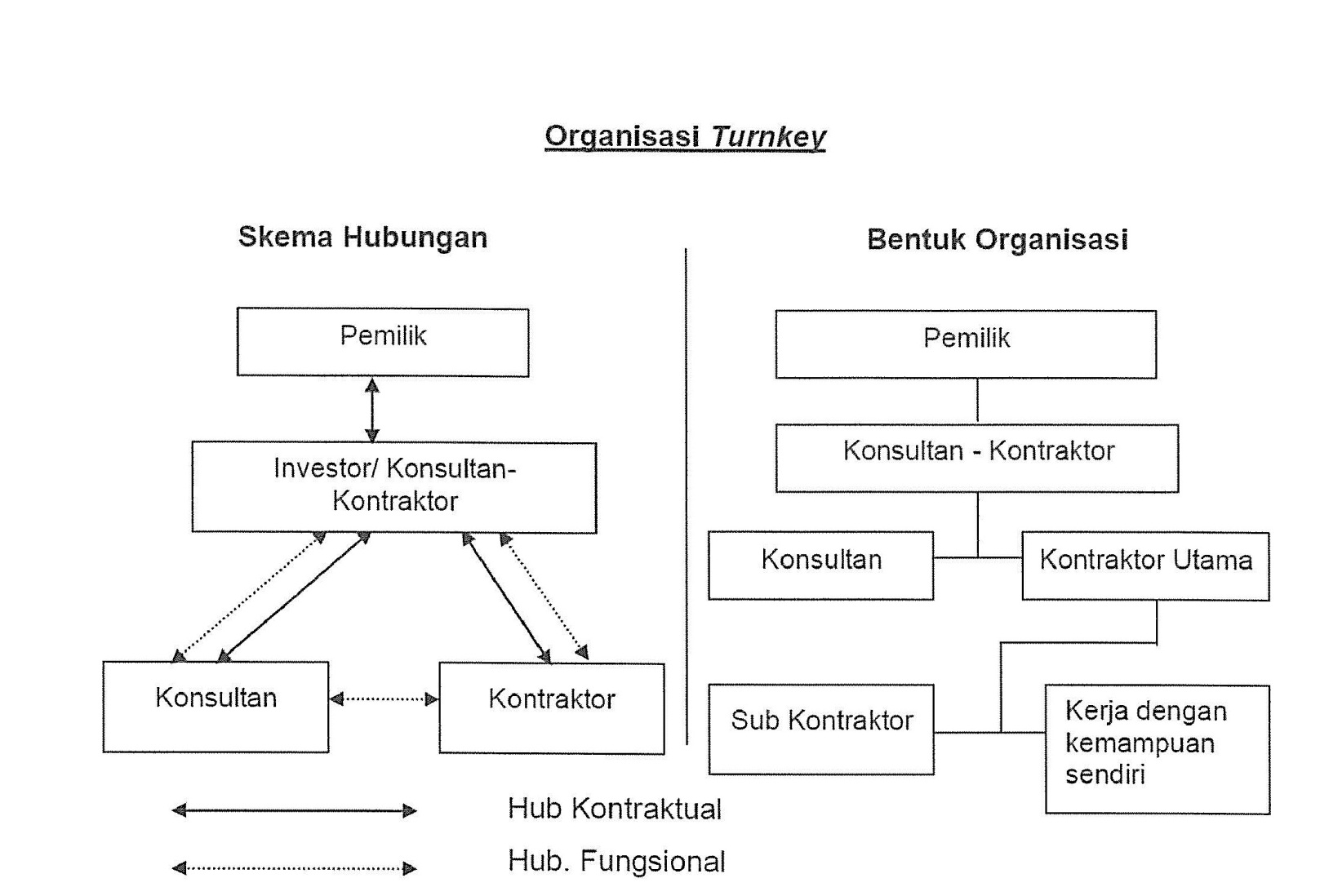 CONT…
2.
Berdasarkan strukturnya Struktur organisasi berdasarkan strukturnya mengatur hubungan antar pihak-pihak yang terlibat dalam kegiatan proyek konstruksi di dalam (internal) suatu perusahaan,   seringdisebut   pula   sebagai   organisasi   internal. Bentuk organisasi internal ini  sangat bervariasi,  didasarkan  pada lingkup  pekerjaan, skala  pekerjaan,  spesialisasi  pekerjaan,  juga  kemudahan  koordinasi,  cara pengendalian, pendelegasian wewenang,dan lain-lain
Organisasi garis (line) / Satuan Tugas 
Dengan  adanya  item  kegiatan  proyek  yang  semakin  bertambah  dan beraneka  ragam  menyebabkan  pimpinan  proyek  mengalami  kesulitan dalam    mengelola    proyek.    Untuk   itu    kemudian    timbul    ide    untuk medelegasikan   kewenangan   kepada   level   dibawahnya   yang   bersifat mandiri   (independent   organization) sehingga   pimpinan   proyek   lebih mudah dalam melakukan pengaturan.
CONT…
Dalam  organisasi  ini  terdapat  garis  wewenang  yang  menghubungkan langsung secara vertikal antara atasan dan bawahan sejak dari pimpinan tertinggi  sampai  pada  jabatan  terendah.  Setiap  kepala  unit  bertanggung jawab  melaporkan  kepada  unit  yang  lebih  tinggi satu  tingkat  diatasnya Kegiatan-kegiatandilakukan   oleh   seluruh   bagian   berkaitan   langsung dengan  pencapaian  tujuan  organisasi. Struktur ini    biasanya  diterapkan pada organisasi yang  kecil dan aktivitasnya sederhana.Organisasi  line  sering  disebut  juga  organisasi  .komando/militer/bentuk lurus. Tipe line ini merupakan tipe yang paling tua dan paling sederhana. Berbagai  tipe  yang  lain  inerupakan  pengembangan  lebih  lanjut  dari  tipe line.  Organisasi  ini  hanya  dapat  berjalan  dengan  baik  apabila  pimpinan mempunyai    manajerial    yang    baik,    karena    semua    kemajuan    dan kemunduran tergantung di tanngan pimpinan.
CONT…
Ciri-ciri Organisasi Line :
Hubungan   antara   atasandan   bawahan   masih   bersifat   langsung melalui satu garis wewenang 
Jumlah karyawan sedikit, sehingga dinamakan organisasi sederhana
Pimpinan  dan  karyawan  saling  mengenal  dan  dapat  berhubungan setiap hari kerja
Pucuk pimpinan biasanya pemilik perusahaan
Pucuk pimpinandipandang sebagai sumber kekuasaan tunggal 
Tingkat spesialisasi tidak begitu tinggi 
Tujuan organisasi sederhana
CONT…
Kelebihan Organisasi Line :
Kesatuan  pimpinan  terjamin  sepenuhnya,  karena  pimpinan  berada dalam satu tangan
Disiplin dan militarisi pekerja umumnya tinggi
Koordinasi relatif mudah dilaksanakan
Proses  pengambilan keputusan  dan intruksi  berjalan  cepat  dan tidak bertele-tale
Garis  pimpinan  tegas,  tidak  mungkin  terjadi  kesimpangan  karena pemimpin berhubungan langsung dengan karyawan
Rasa solidaritas karyawan umumnya tinggi 
Pengendalian secara ketat pada setiap keryawan dapat dilaksanakan
CONT…
Kelemahan Organisasi Line :
Tujuan  pribadi  pimpinan  seringkali  tidak  dapat  dibedakan  dengan kepentingan organisasi.
Ada kecenderungan pimpinan untuk bertindak otoriter dan diktator 
Organisasi secara keseluruhan bergantung pada satu orang
Adanya rangkap jabatan dalam pekerjaan sehingga tidak efesien 
Kurang tersedianya staf ahli
Kemungkinan pekerjaan dilaksanakan kurang sempurna.
Bakat  para  bawahan  sulit  untuk  berkembang  karena  sukar  untuk mengambil inisiatif sendiri.
Timbulnya  birokrasi,  yaitu  lambatnya  jalan  pekerjaan  dan  tanggung jawab   karena   banyaknya   tangga-tangga   organisasi   yang   harus dilewati.
Tidak adanya kerja sama antara bagian-bagian yang sederajat dalam organisasi tersebut.
CONT…
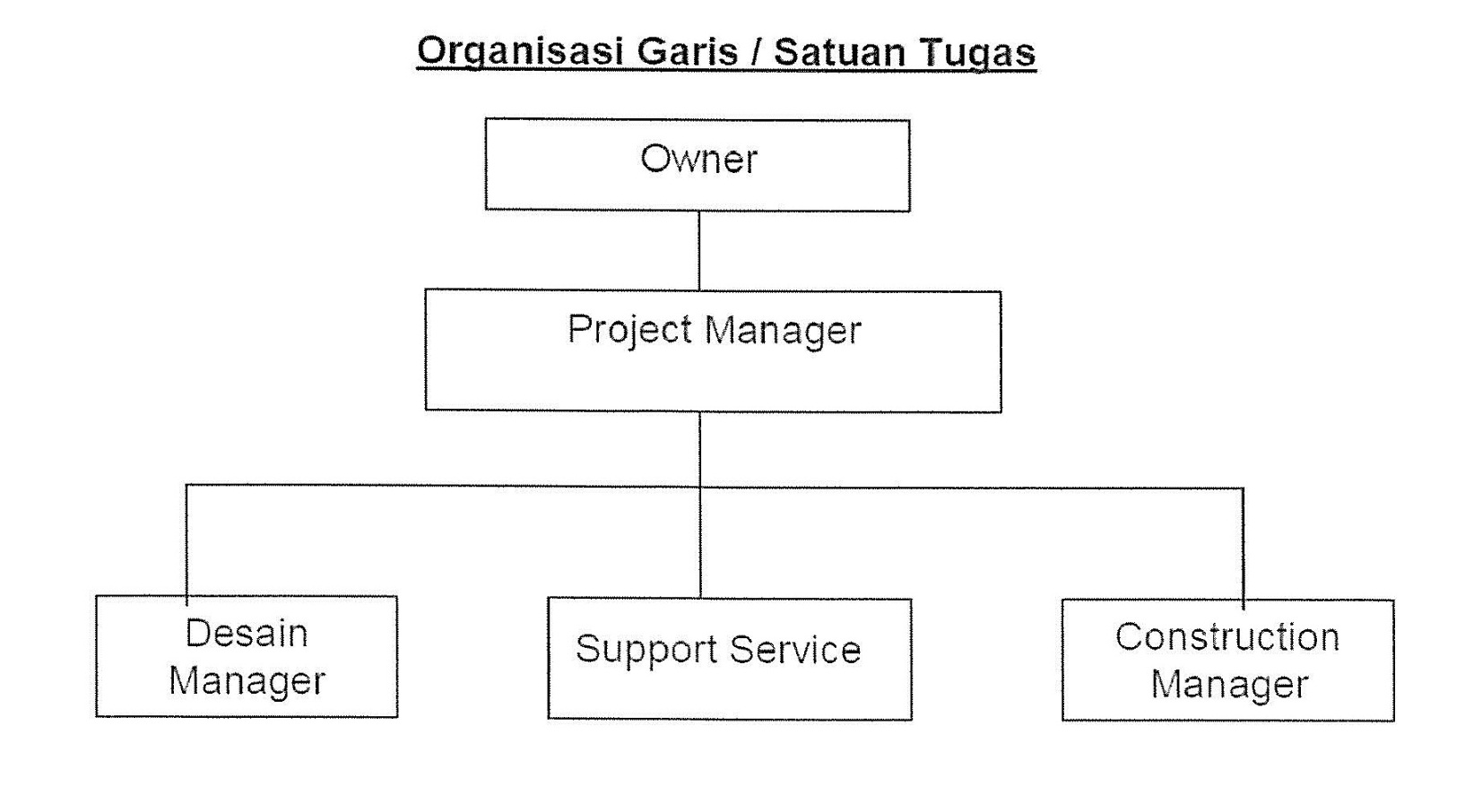 CONT…
Organisasi Fungsional 
Organisasi  fungsional yaitu  organisasi  yang  memiliki  susunan  dari  satuan-satuan   yang   menangani   tugas-tugas   spesifik   sesuai   dengan   kebutuhan organisasi dan dilengkapi sub ordinal.
Ciri-Ciri organisasi fungsional:
Pembagian tugas dapat dibedakan secara  jelasdan tegas.
Dalam  pelaksanaan  kegiatan  tidak  banyak  memerlukan  koordinasi, karena koordinasi dilaksanakan oleh pimpinan tingkat atas.
Pembagian unit-unit organisasi berdasarkan spesialisasi kegiatan.
Para  pembantu  pimpinan  atau  pimpinan  unit  mempunyai  wewenang memberikan   perintah   langsung   pada   unit-unit   bawahan   masing-masing.
Pada  struktur  fungsional  setiap  bagian  bertanggungjawab  atas  satu  macam fungsi  tertentu  dan  pada  fungsinya  itu  kewenangannya  menjangkau  bagian-bagian  yang  ada  dibawahnya  menunjukkan  bagian  yang  dimiliki  sebuah bagian yang menjangkau bagian-bagian lain pada sebuah organisasi.
CONT…
Organisasi Matriks
Akibatperkembangan proyek yang membutuhkan dana besar menyebabkan kegiatan   proyek   tersebut   semakin   banyak   pula.   Hal   ini   menyebabkan kebutuhan jumlah personil bertambah sehingga kemudian terjadi pemakaian bersama  personil  di  beberapa  tempat.  Oleh  sebab  itu  kemudian  timbul organisasi  matriks  yang  memungkinkan  personil  untuk  bekerja  dengan  dua arah  tanggung  jawab  secara  vertikal  dan  horizontal  sehingga  menyebabkan pemakaian personil itu lebih efisien.Matriks adalah suatu desain struktural yang menugaskan para spesialis dari departemen-departemen  fungsional  tertentu  untuk  bekerja  pada  satu  tim yang dipimpin oleh seorang pimpinan proyek Organisasi matriks disebut juga "project organization" (organisasi proyek). Karena proyek mempunyai jangka waktu    tertentu,    maka    diperlukan    suatu metodemanajemen    dan pengorganisasian    yang    tidak    mengganggu    struktur    organisasi dan mempertahankan   tingkat   efisiensi.
CONT…
Dalam   organisasi   matriks,   personalia fungsional yang ditugaskan dalam suatu proyek  bekerja pada fungsionalnya.Sebagai  contoh  :  seorang  manager  diberi  kekuasaan  dan  tanggung  jawab untuk memenuhi tujuan-proyek, seperti kualitas, masalah pembiayaan, masa penyelesaian,  dan  lain-lain.Maka  manager  mempunyai  kewenangan  untuk menugaskan  dan  menilai  karyawan  fungsional  yang  bekerja  pada  proyek, setelah proyek selesai karyawan fungsional akan kembali ke bagian-bagian fungsionalnya masing-masing.
Ciri Organisasi Matriks :
Para  pegawai  dalam  struktur  organisasi  matriks  mempunyai  2  orang atasan yaitu departemen fungsional dan manager proyek 
Digunakan dalam skala proyek yang besar.
Adanya saling ketergantungan diantara departemen

Organisasi    matriks    merupakan    gabungan    organisasi    fungsional    dan organisasi  satuan  tugas.  Kelemahan  organisasi  matriks  adalah  tidak  jelas pertangungjawaban    bawahan    atas    pekerjaannya    karena    tidak    dapat dibedakan  hal-hal  yang  bersifat  manajerial  dan  fungsional. Pada  gambar dapat dilihat contoh organisasi matriks.
CONT…
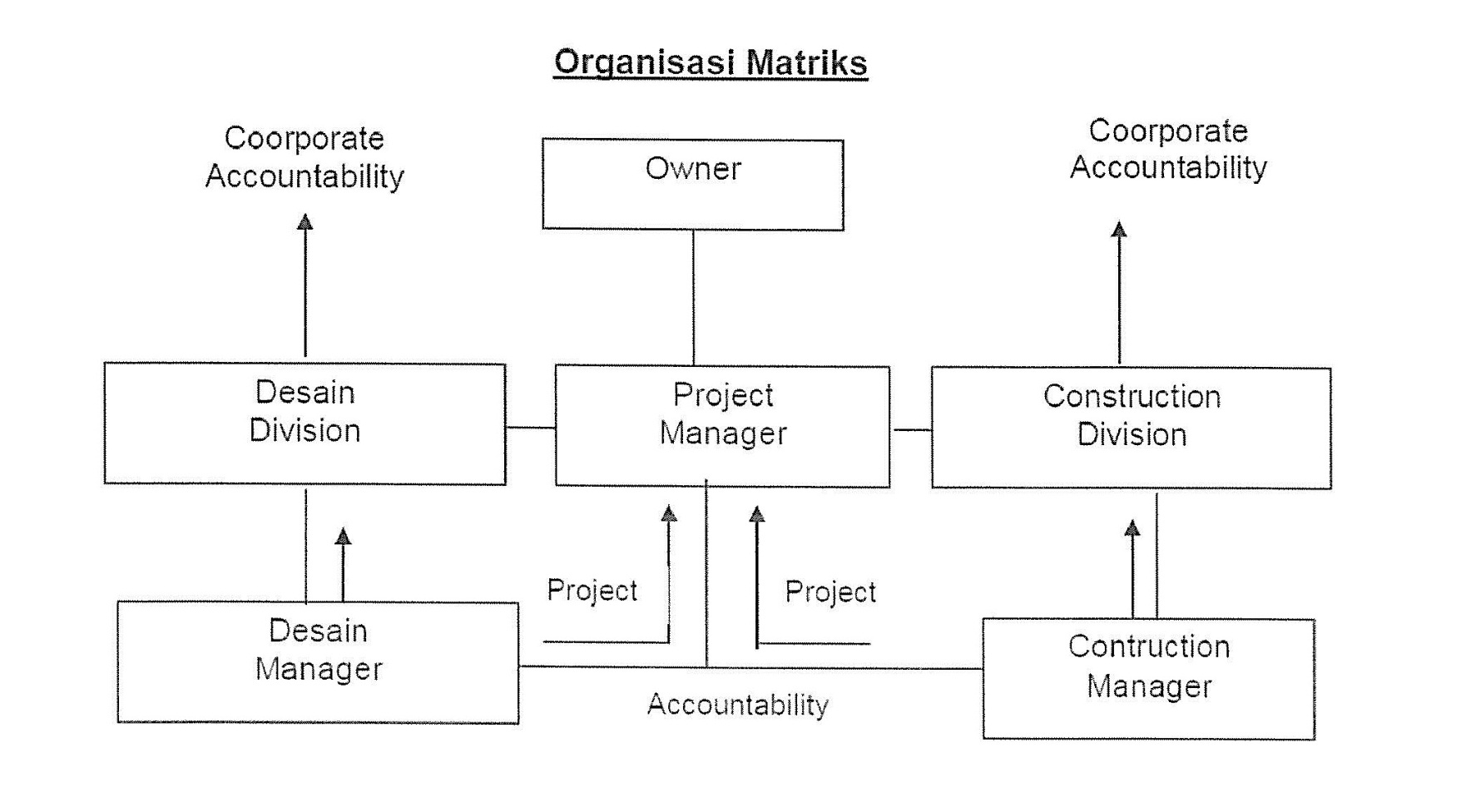 CONT…
Organisasi Garis dan Staf
Seperti   penjelasan   pada   organisasi   matriks,   dengan   peningkatan   dana proyek  mengakibatkan  kegiatan  proyek  semakin  banyak  pula.  Hal  ini  akan menambah  beban  pekerjaan  bagi  para  personilnya.  Untuk  meningkatkan mutu  pekerjaan,  personil tidak  dapat  bekerja  sendiri  sepertipada  organisasi fungsional  tetapi  membutuhkan  saran/bantuan  dari  seorang  staf  sehingga timbullah organisasi garis dan staf.Pada  organisasi  garis  dan  staf terdapat  dua  kelompok  orang-orang  yang berpengaruh    dalam  menjalankan  organisasi.Orang  yang  melaksanakan tugas  pokok  organisasi  dalam  rangka  pencapaian  tugas,  yang  digambarkan dengan  garis.  Orang  yang  melakukan  tugasnya  berdasarkan  keahlian  yang dimilikinya, orang ini hanya berfungsi untuk memberikan saran-saran kepada unit operasional.orang-orang tersebut disebut staf.
CONT…
Ciri Organisasi Garis dan Staff :
Terdapat   spesialisasi   yang   beraneka   ragam   yang   diperlukan   secara maksimal.Dalam  melaksanakan  tugasnya,  anggota  garis  dapat  meminta pengarahan serta informasi dari staf.
Pengarahan yang diberikan staf dapat dijadikan pedoman bagi pelaksana.
Staf mempunyai pengaruh yang besar dalam pelaksanaan pekerjaan
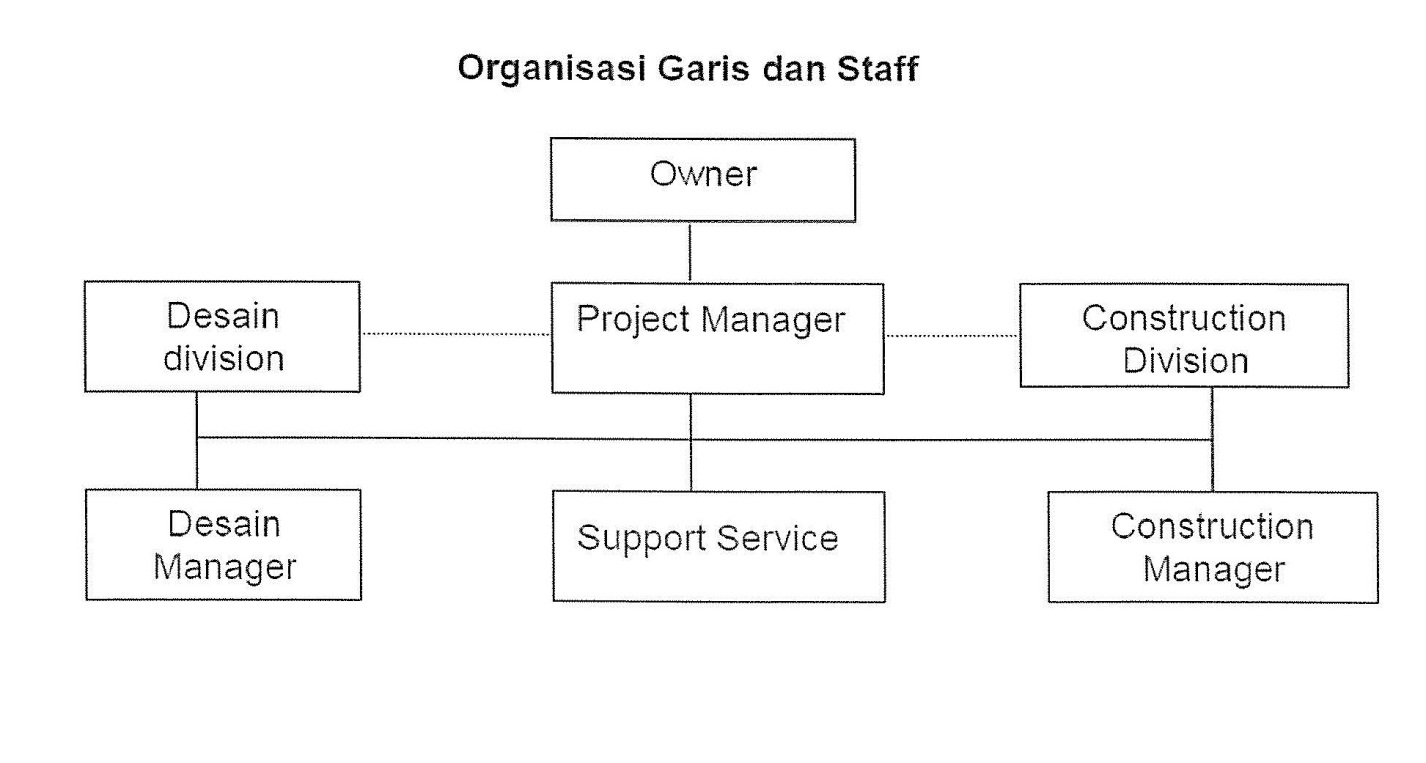 KONSEP-KONSEP MANAJEMEN KONSTRUKSI
Dalam   perkembangannya   proyek   konstruksi   memerlukan   pendanaan   yang makin  besar  dan  demikian  pula  dalam  pengelolaan  proyek  akan  semakin kompleks. Kendala terhadap penyediaan dana, saat ini dapat diatasi oleh pemilik dengan  beberapa  konsep  pendekatan  dan  dengan  bentuk  organisasi  ekternal yang didssarkan   pada   penyedia   dana   (investor)   yang   sekaligus   sebagai pelaksana jasa konstruksi yaitu :
CONT…
Konsep build, own, operate, transfer (BOOT) atau BOO 
Konsep semacam ini seringkali disebut sebagai konsep proyek konsesi. Pada konsep   semacam   ini   terdapat   invetor   sebagai   pemilik   sementara   yang melakukan  pembangunan (build), pemiiikan (own), pengoperasian  (operate) clan   serah   terima (transfer) proyek   kepada   pemilik   tetap.   Awal   mula timbulnyakonsep  semacam  ini  karena  pemilik  tetap  mengalami  kesulitan mendanai   proyek   sehingga   memberikan   kewenangan   kepada   investor/pemilik    sementara    untuk    melakukan    pembangunan    dan    kemudian mengoperasiikan  proyek  sampai  masa  konsesi  berakhir.  Dengan  demikian pemilik    sementara/investor    bertanggung    jawab    mulai    dari    desain, pelaksanaan  konstruksi  sampai  dengan  pengoperasiannya  sehingga  dapat memperoleh  keuntungan  untuk  pengembalian  biaya  investasi.  Berakhirnya masa  konsesi  ditandai  dengan  serah  terima  proyek  kepadapemilik  tetap. Pada  konsep  BOOT  studi  kelayakan  proyek  biasa  dilakukan  oleh  pemilik sementara/ investor sedangkan pada turnkey bisa dilakukan oleh owner.
CONT…
Konsep engineering, procurement, construction (EPC)
Pada  konsep  semacam  ini,  pemilik  proyek  tidak  menyerahkan  tanggung jawab    kegiatan    desain    (engineering) kepada    konsultan    dan    tidak menyerahkan  kegiatan  pengadaan  material/  peralatan  (procurement) dan kegiatan  pelaksanaan  konstruksi  kepada  kontraktor.  Pada  proyek  semacam ini pemilik proyek menyerahkan tanggung jawabnya kepada satu pihak yang disebut kontraktor EPC
TUGAS DAN TANGGUNG JAWAB
Unit Organisasi Pemilik Proyek / Employer
Pemlik Proyek
Pemilik proyek adalah pihak yang menginginkan suatu fasilitas proyek, sekaligus yang menangung pembiayaan proyek yang akan didirikan.
 Pemimpin Proyek adalah orang yang diangkat untuk memimpin pelaksanaan kegiatan proyek, mempunyai hak, wewenang, fungsi serta bertanggung jawab penuh terhadap proyek yang dipimpinnya dalam mencapai target yang telah ditetapkan.
Tugas Pimpinan Proyek (pimpro)   :
Mengambil keputusan terakhir yang berhubungan dengan      pembangunan proyek.
Menandatangani Surat Perintah Keja (SPK) dan surat perjanjian (kontrak) antara    pimpro dengan kontraktor.
 Mengesahkan semua dokumen pembayaran kepada kontraktor.
Menyetujui atau menolak pekerjaan tambah kurang.
Menyetujui atau menolak penyerahan pekerjaan.
Memberikan semua instruksi kepada konsultan pengawas.
CONT…
BENDAHARA
Bendahara adalah orang yang bertanggung jawab kepada Pemimpin Proyek atas pengaturan penbiayaan sesuai dengan peraturan yang berlaku pada pelaksanaan keuangan Daerah Provinsi Sumatera Selatan.
Tugas dan kewajiban Bendahara yaitu :
Mematuhi peraturan-peraturan serta ketentuan-ketentuan yang berlaku bagi   pelaksanaan keuangan Daerah dan Negara.
Membuat buku kas umum beserta buku penunjangnya.
Mengadakan data yang bersifat kearsipan yang menyangkut dengan    pembukuan.
Bertangung jawab atas uang kas proyek yang diamanatkan oleh Pemimpin Proyek.
Menyelenggarakan pengurusan keuangan baik bersifat penerimaan, penyimpanan dan pengeluaran serta bertanggung jawab sepenuhnya atas pengolahan keuangan proyek.
Membuat Surat Pertanggungjawaban Pelaksanaan Anggaran      Pembangunan (SPJP).
CONT…
KEPALA URUSAN TATA USAHA
Tugas kepala urusan tata usaha yaitu:
Menginventaris semua barang-barang milik proyek.
Membuat pembukuan arsip-arsip selama pelaksanaan proyek.
Memelihara peralatan administrasi dan bangunan kantor.
Mempersiapkan semua kebutuhan perlengkapan administrasi dan alat-alat kantor untuk menunjang kelancaran proyek tersebut.
KEPALA URUSAN TEKNIK
Tugas kepala urusan teknik yaitu   :
Membantu pelaksana kegiatan dalam mengendalikan  proyek sejak awal kegiatan sampai pelaksanaan kegiatan.
Membantu mengevaluasi pekerjaan-pekerjaan yang dilaksanakan sehingga sesuai dengan yang direncanakan.
Memberikan saran-saran teknis kepada pelaksanaan kegiatan.
 Mengambil keputusan yang berhubungan dengan proyek atas persetujuan pelaksana kegiatan.
 Mengumpulkan, meneliti dan mengelola data yang berhubungan dengan pelaksanaan  proyek.
CONT…
PENGAWAS LAPANGAN 
Pengawas lapangan adalah orang yang melakukan pengawasan terhadap pelaksanaan pekerjaan apakah sesuai dengan ketentuan yang telah disepakati agar dapat memberikan laporan kepada Pimpinan Proyek mengenai kualitas material dan peralatan yang digunakan sesuai dengan rencana atau belum.
         
Tugas dan tanggung jawab pengawas lapangan yaitu        :
Melaksanakan pengawasan pekerjaan di lapangan, sehingga tetap terlaksana dengan baik sesuai dengan rencana kerja.
Menampung segala persoalan di lapangan dan menyampaikannya kepada pemimpin proyek.
Membantu survey dan mengumpulkan data di lapangan.
Menjaga hubungan baik dengan instasi serta masyarakat setempat yang berhubungan dengan pekerjaan.
Meneliti laporan bulanan yang diserahkan oleh kontaktor.
CONT…
PELAKSANA KEGIATAN
Tugas pelaksana kegiatan yaitu      :
Mengendalikan proyek sejak awal kegiatan sampai selesai pelaksanaan.
Memberikan semua instruksi kepada konsultan pengawas.
Menyetujui atau menolak pekerjaan tambah kurang
Menyetujui atau menolak penyerahan pekerjaan

PEMEGANG KAS 
Tugas pemegang kas yaitu  :
Meyelenggarakan data-data kearsipan yang berhubungan dengan bukti-bukti pembukuan keuangan selama pelaksanaan proyek.
Bertanggung jawab atas pengelolaan admisinistrasi keuangan proyek.
Melaksanakan pembayaran atas persetujuan pelaksana kegiatan serta menyiapkan surat permintaan pembayaran (SPP).
Menyelenggarakan buku kas umum dengan buku-buku pembantunya.
CONT…
PELAKSANA ADMINISTRASI KEUANGAN
Tugas pelaksana adminstrasi keuangan yaitu         :
Mempersiapkan daftar biaya berkaitan dengan rancangan dalam bentuk batas biaya dan target biaya untuk setiap bagian pekerjaan.
Menyelenggarakan sistem administrasi umum dan teknis dalam rangka memperlancar pengelolaan proyek.
Membuat pembukuan arsip-arsip yang berhubungan dengan pelaksanaan proyek.
Melaksanakan pengendalian biaya selama pelaksanaan proyek.
CONT…
Unit Organisasi Kontraktor Pelaksana
GENERAL SUPERINTENDENT 
General Superintendent adalah unit organisasi kontraktor pelaksana yang berada dilapangan. General Superintendent merupakan wakil mutlak dari perusahaan.
Tugas  General Superintendent yaitu :
Mengkoordinir seluruh pelaksanaan pekerjaan di lapangan.
Bertanggung jawab atas seluruh pelaksanaan proyek dari awal sampai selesai.
Melaksanakan pekerjaan sesuai dengan ketentuan kontrak.
Memotivasi seluruh stafnya agar bekerja sesuai dengan ketentuan dan sesuai dengan tugasnya masing- masing.

DEPUTY GENERAL SUPERINTENDENT
Tugas Deputy General Superintendent yaitu :
Bertanggung jawab kepada general superintendent.
Mengambil keputusan yang berkenaan dengan proyek atas persetujuan general superintendent.
Membantu general superintendent dalam mengkoordinir pelaksanaan proyek dari awal sampai selesai.
CONT…
SITE ENGINEER MANAGER 
Tugas Site Engineer Manager yaitu :
 Bertanggung jawab atas urusan teknis yang ada dilapangan.
Memberikan cara-cara penyelesaian atas usul-usul perubahan desain dari lapangan berdasarkan persetujuan pihak pemberi perintah kerja, sedemikian rupa sehingga tidak menghambat kemajuan palaksanaan di lapangan.
Melakukan pengawasan terhadap hasil kerja apakah sesuai dengan dokumen kontrak.

SITE ADM. MANAGER
Tugas Site Adm. Manager yaitu :
Bertanggung jawab atas penyelenggaraan administrasi di lapangan.
Membuat laporan keuangan mengenai seluruh pengeluaran proyek.
Membuat secara rinci pembukuan keuangan proyek.
Memeriksa pembukuan arsip-arsip selama pelaksanaan proyek.
CONT…
SITE OPERATION MANAGER
Tugas site Operation Manager yaitu :
Mengkoordinir pelaksanaan pekerjaan di lapangan
Melaksanakan kegiatan sesuai dokumen kontrak.
Memotivasi pelaksana agar mampu bekerja dengan tingkat efisiensi dan efektifitas yang tinggi.
Menetapkan rencana dan petunjuk pelaksanaan untuk keperluan pengendalian dari pelaksanaan pekerjaan.

PROGRESS/ MONTHLY CERTIFICATE (MC)
Memberikan rekomondasi kepada perencana agar dapat mencapai kemajuan pekerjaan yang telah direncanakan.
Memonitor kemajuan pekerjaan yang telah selesai.
Memeriksa kemajuan apakah pekerjaan sesuai dengan perencanaan.
CONT…
QUALITY CONTROL
Tugas Quality Control yaitu :
Memeriksa kualitas hasil pekerjaan yang telah selesai.
Memberikan saran kepada pelaksana agar hasil pekerjaan tersebut sesuai dengan dokumen.
Memeriksa kualitas material yang akan digunakan dalam pelaksanaan pekerjaan.

TUGAS PELAKSANA
Tugas pelaksana yaitu :
Melaksanakan pekerjaan harian sesuai dokumen kontrak.
Mengkoordinir pekerja agar bekerja efektif dan efisien.
Melaksanakan pekerjaan harian lapangan.

SURVEYOR/ DRAWING
Tugas Surveyor/Drawing yaitu :
Membuat gambar-gambar kerja yang diperlukan dalam proyek.
Bertanggung jawab atas data-data pengukuran di lapangan.
Melakukan pengukuran sebelum dan sesudah pelaksanaan proyek.
CONT…
Unit Organisasi Konsultan Pelaksana
SITE ENGINEER
Tugas Site Engineer yaitu :
Bertanggung jawab kepada pemilik proyek.
Mengadakan penilaian terhadap kemajuan pekerjaan, memberikan petunjuk-petunjuk atas wewenang yang diberikan pelaksana kegiatan.
Mengatur atau menggerakkan kegiatan teknis agar dicapai efisiensi pada setiap kegiatan (pekerjaan yang harus ditangani).
Mengecek dan menandatangani dokumen tentang pengendalian mutu dan volume pekerjaan.
HIGHWAY ENGINEER
Tugas Highway Engineer yaitu  :
Menganalisa data survey lapangan, data lain yang tersedia seperti tipe dan volume lalu lintas dan meyiapkan detai desain, perkiraan jumlah dan biaya, serta pekerjaan dan usulan perubahan.
Menyiapkan rencana kerja detail pekerjaan untuk menyelidiki termasuk pengeboran atau sondir jika diperlukan dan mengkoordinasikan semua kegiatan tim supervisi dalam melaksanakan rencana kerja di lapangan.
Melaksanakan review design dan usulan perubahan design serta biaya, meyiapkan gambar teknis untuk membuat laporan pada pelaksanaan kegiatan pengawasan
CONT…
CHIEF INSPECTOR
Tugas Chief Inspector yaitu :
Bertanggung jawab kepada Site Engineer.
Membantu Site Engineer dalam menyiapkan data untuk “final payment”.
Memberikan laporan kemajuan pekerjaan kepada Site Engineer.
Melaksanakan pengarsipan surat-surat, laporan harian, laporan bulanan, jadwal kemajuan pekerjaan dan lain-lain.
Membuat catatan harian tentang pekerjaan yang dilakukan kontraktor.
QUALITY ENGINEER
Tugas Quality Engineer yaitu :
Bertanggung jawab kepada Site Engineer.
Menyerahkan kepada Site Engineer himpunan data bulanan pengendalian mutu paling lambat 14 bulan berikutnya. Himpunan data harus mencakup semua tes laboratorium dan lapangan secara jelas dan terperinci.
Melakukan semua analisa semua tes, termasuk usulan komposisi campuran (job mix formula) dan justifikasi teknik atas persetujuan dan penolakan usul tersebut.
Menolak material dan peralatan kontraktor yang tidak memenuhi syarat dan ketentuan yang berlaku.
Memeriksakan hasil pekerjaan dari kontarktor apakah sesuai mutu dan kualitas yang ditentukan.
CONT…
INSPECTOR 
Tugas Inspector yaitu :
Mengikuti petunjuk Chief Inspector dalam melaksanakan tugasnya.
Mengirim laporan kepada Site Engineer atau Chief Inspector.
Mengadakan pengawasan yang terus menerus di lokasi pekerjaan yang sedang dikerjakan dan memberi laporan kapada Chief Inspector atas pekerjaan yang tidak sesuai dengan dokumen kontrak. Semua hasil pengamatan harus dilaporkan secara tertulis.
Menyiapkan catatan harian untuk peralatan, tenaga kerja dan bahan yang digunakan oleh kontaktor untuk menyelesaikan pekerjaan harian.
CONT…
SURVERYOR
Tugas Surveyor yaitu :
Bertanggung jawab langsung kepada Quantity Engineer.
Melakukan pengawasan ketelitian pengukuran oleh kontraktor terhadap titik-titik penting sehingga tidak terjadi selisih dimensi maupun elevasi.
Mengumpulkan semua data pekerjaan yang dilaksanakan di lapangan dan bertanggung jawab atas ketlitian yang didapat.
LAB. TECHNICIAN
Tugas Lab.Technician yaitu :
Melaksanakn pngambilan contoh tanah/ material dan malakukan pengujian tanah/ material di laboratorium.
Mengevaluasi hasil tes tersebut dan bertanggung jawab terhadap ketelitian dan kebenaran hasil yang diproses.
TERIMA KASIH